Figure 4. Genetic deletion of CCR2 inhibits Nf1+/− neointima formation. Representative photomicrographs (A) ...
Hum Mol Genet, Volume 25, Issue 6, 15 March 2016, Pages 1129–1139, https://doi.org/10.1093/hmg/ddv635
The content of this slide may be subject to copyright: please see the slide notes for details.
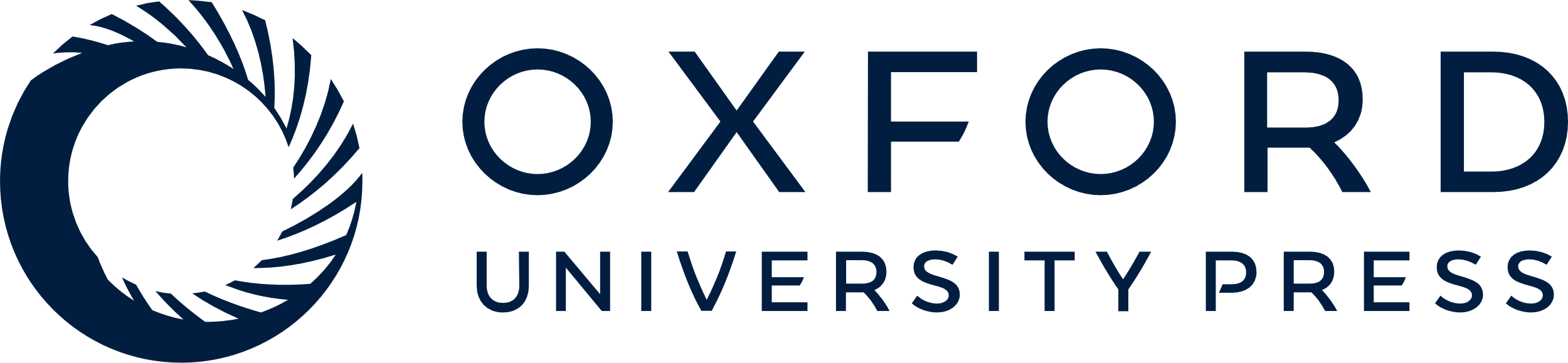 [Speaker Notes: Figure 4. Genetic deletion of CCR2 inhibits Nf1+/− neointima formation. Representative photomicrographs (A) and quantification of neointima area (B and C) of injured carotid arteries from WT, CCR2−/−, Nf1+/− and Nf1+/−;CCR2−/− mice. (A) Black arrows indicate neointima boundaries. Black boxes identify area of injured artery that is magnified below. Scale bars: 100 μm. (B and C) Quantification of neointima area (B) and I/M ratio (C) of injured carotid arteries from WT, CCR2−/−, Nf1+/− and Nf1+/−;CCR2−/− mice. Data represent mean neointima area or I/M ratio ± SEM, n = 10–12. *P < 0.005 for WT, CCR2−/− and Nf1+/−;CCR2−/− mice versus Nf1+/− mice. (D) Representative photomicrographs of Mac-3 staining in injured carotid arteries from Nf1+/− and Nf1+/−;CCR2−/− mice. Black arrows indicate neointima boundaries. Black box identifies area of injured artery that is magnified in the right column. Black arrowheads represent positive macrophage (anti-Mac3) staining. Scale bars: 100 μm.


Unless provided in the caption above, the following copyright applies to the content of this slide: © The Author 2016. Published by Oxford University Press. All rights reserved. For Permissions, please email: journals.permissions@oup.com]